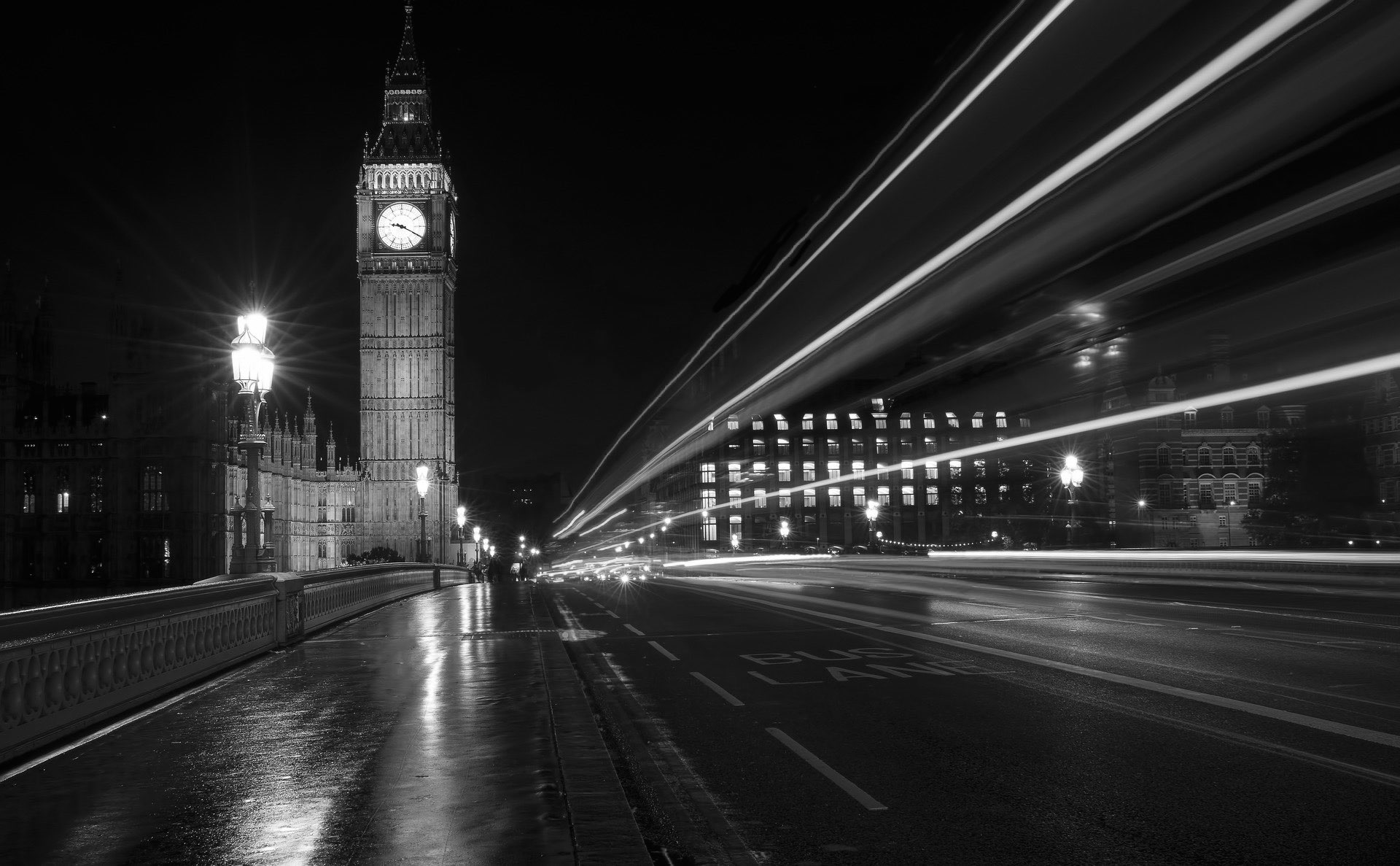 营改增 企业发展新机遇
Forge ahead and Popularize products
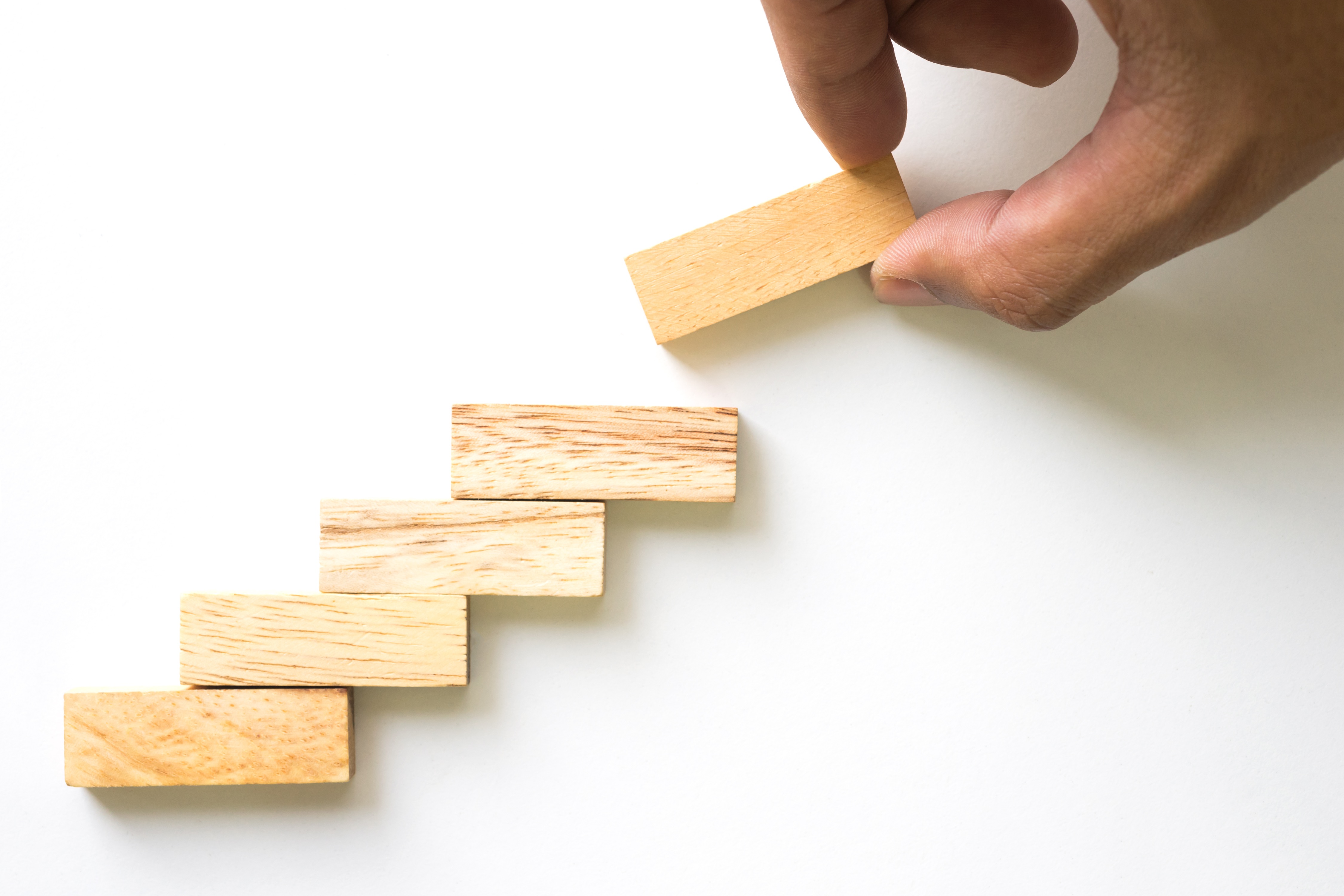 营 改 增 ，你该知道什么？
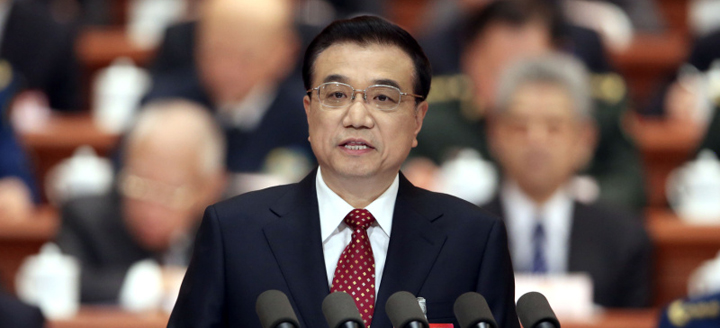 从5月1日起，将试点范围扩大到建筑业、房地产业、金融业、生活服务业，并将所有企业新增不动产所含增值税纳入抵扣范围，确保所有行业税负只减不增。
——李克强总理 
2016年3月5日全国人民代表大会政府报告
[Speaker Notes: 营改增来了
李克强总理2016年3月5日全国人民代表大会政府报告：
全面实施营改增，从5月1日起，将试点范围扩大到建筑业、房地产业、金融业、生活服务业，并将所有企业新增不动产所含增值税纳入抵扣范围，确保所有行业税负只减不增。
实施上述政策，今年将比改革前减轻企业和个人负担5000多亿元。]
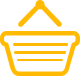 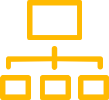 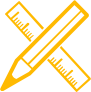 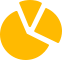 生活服务业
房地产业
建筑业
金融业
营改增行业范围
Rapid Demonstration
[Speaker Notes: 财政部税政司 国家税务总局货物劳务税司
负责人就全面推开营改增试点答记者问

一、全面推开营改增试点，有哪些新的措施和改革内容？

答：全面推开营改增试点，基本内容是实行“双扩”，扩大试点行业范围。将建筑业、房地产业、金融业、生活服务业4个行业纳入营改增试点范围]
营改增实施措施
Rapid Demonstration
一次性将建筑业、房地产业、金融业、生活服务业全部纳入试点范围
将新增不动产所含增值税全部纳入抵扣范围
明确新增试点行业的原营业税优惠政策原则上予以延续
对老合同、老项目以及特定行业采取过渡性措施
[Speaker Notes: 二、李克强总理在政府工作报告中提出，全面实施营改增，要确保所有行业税负只减不增，请问将采取哪些措施落实总理提出的要求？

答：为了进一步减轻企业负担，
一是一次性将建筑业、房地产业、金融业、生活服务业全部纳入试点范围；
二是将新增不动产所含增值税全部纳入抵扣范围。
同时，①明确新增试点行业的原营业税优惠政策原则上予以延续
②对老合同、老项目以及特定行业采取过渡性措施]
提问
营改增意味着所有企业都减负吗？
[Speaker Notes: 所有企业都减负吗

楼继伟：你刚才说到企业都不增负，我们可以做到行业不增负。不动产可以抵扣，企业租来的房产、投资形成的不动产可以抵扣，但是过去以往有的不动产还不能抵，有个消化过程，新投资的部分可以抵，以往的部分不能抵，这些恐怕在开始阶段可能有税负的变化，然后逐渐的消化掉了，鼓励你投资嘛，都可以抵税，甚至投资量大的时候，可能一两年可以不交税的，都抵扣了。但是不能保证每一个企业在实行营改增最后一个环节的时候不增负。]
增值税的实质
概念
供应商
客户
收入
成本
不含税收入
不含税成本费用
企业所得税
销项税额
进项税额
增值税
发票/视同进项
增值税的特点
Rapid Demonstration
不重复征税，仅对增值部分征税
逐环节征税，逐环节扣税
税负转嫁，最终消费者承担全部税款
按产品实行比例税率
增值税与营业税的比对
案例
案例
100元
130元
160元
160元
200元
甲
乙
丙
丁
成本
消费者
请计算，甲、乙、丙、丁四家公司的增值税与营业税分别为多少？
（营业税税率为5%；增值税税率为17%，且每个环节都能取得增值税专用发票并抵扣）
[Speaker Notes: 甲公司生产的产品成本100元，售价130元，一次经过乙、丙、丁三个流通环节最终到达消费者手里。乙进价130售价160，丙进价160售价160，丁进价160售价200。]
案例
营业税：
甲：130*5%=6.5；乙：160*5%=8
丙：160*5%=8；丁：200*5%=10
合计：6.5+8+8+10=32.5

增值税：
甲（130-100）/1.17*17%=4.36   乙（160-130）/1.17*17%=4.36
丙（160-160）/1.17*17%=0     丁（200-160）/1.17*17%=5.81
合计：4.36+4.36+0+5.81=14.53
增值税与营业税的比对
营业税5=销售收入100*税率5%
纳税人所得=100-5=95
价内税
增值税4.76=含税销售额100/（1+5%）*5%
纳税人所得=100-4.76=95.24
价外税
注：价内税与价外税最大的区别是其他收入额的判定
纳税人的分类
概念
案例
100元
130元
160元
160元
200元
甲
乙
丙
丁
成本
消费者
请计算，甲、乙、丙、丁四家公司的增值税与营业税分别为多少？
（营业税税率为5%；增值税税率为17%，且每个环节都能取得增值税专用发票并抵扣）
[Speaker Notes: 甲公司生产的产品成本100元，售价130元，一次经过乙、丙、丁三个流通环节最终到达消费者手里。乙进价130售价160，丙进价160售价160，丁进价160售价200。]
纳税人
境内
销售
单位和个人
修理修配劳务
我国境内
货物
服务
无形资产
不动产
单位
个人
个体和其他个人
企业、行政单位、事业单位、社会团体及其他单位
纳税人分类
Rapid Demonstration
单位   +    个人
一般纳税人 + 小规模纳税人
小规模和一般纳税人的划分标准
概念
小规模和一般纳税人的划分标准
小规模和一般纳税人的关系
达标准或申请
小规模纳税人
一般纳税人
如何判断是否缴纳增值税
Rapid Demonstration
货物、修理修配劳务、服务：看人，销售方或者购买方在境内
无形资产：看人，销售方或者购买方在境内
不动产：看物，不动产在境内
自然资源使用权：看物，自然资源在境内
增值税发票的类型
Rapid Demonstration
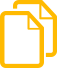 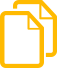 增值税专用发票
普通发票
用途：企业所得税费用扣除+增值税抵扣
用途：企业所得税费用扣除
营改增国税地税发票表
Rapid Demonstration
不能开具专用发票的情形
Rapid Demonstration
一、不得向个人开具专用发票。　
二、个人不得代开专用发票(出租或销售不动产的其他个人除外)。　
三、小规模纳税人不能自行开具专用发票，只能代开专用发票。
四、免征增值税项目不得开具专用发票。国有粮食购销企业销售免税粮食除外。
不能开具专用发票的情形
Rapid Demonstration
五、不征收增值税项目不得开具专用发票。
六、出口的项目不得开具增值税专用发票。
出口货物劳务除输入特殊区域的水电气外，出口企业和其他单位不得开具增值税专用发票。
七、法规遵从度不够的不得开具增值税专用发票。
凡达到增值税一般纳税人标准不申请办理认定手续的纳税人，不得开具专用发票
一般纳税人会计核算不健全，或者不能够提供准确税务资料的，应当按照销售额和增值税税率计算应纳税额，不得抵扣进项税额，也不得使用增值税专用发票。
不能开具专用发票的情形
Rapid Demonstration
八、经纪代理服务，以取得的全部价款和价外费用，扣除向委托方收取并代为支付的政府性基金或者行政事业性收费后的余额为销售额。向委托方收取的政府性基金或者行政事业性收费，不得开具增值税专用发票。
九、试点纳税人提供旅游服务，可以选择以取得的全部价款和价外费用，扣除向旅游服务购买方收取并支付给其他单位或者个人的住宿费、餐饮费、交通费、签证费、门票费和支付给其他接团旅游企业的旅游费用后的余额为销售额。
选择上述办法计算销售额的试点纳税人，向旅游服务购买方收取并支付的上述费用，不得开具增值税专用发票，可以开具普通发票。
不能开具专用发票的情形
Rapid Demonstration
十、提供劳务派遣服务选择差额纳税的纳税人，向用工单位收取用于支付给劳务派遣员工工资、福利和为其办理社会保险及住房公积金的费用，不得开具增值税专用发票，可以开具普通发票。
十一、纳税人提供人力资源外包服务，向委托方收取并代为发放的工资和代理缴纳的社会保险、住房公积金，不得开具增值税专用发票，可以开具普通发票。
十二、商业企业一般纳税人零售的烟、酒、食品、服装、鞋帽（不包括劳保专用部分）、化妆品等消费品不得开具专用发票：
十三、金融商品转让，不得开具增值税专用发票。
四类凭证代表准予增值税扣除的进项税额
Rapid Demonstration
（一）从销售方取得的增值税专用发票（含税控机动车销售统一发票）上注明的增值税额。
（二）从海关取得的海关进口增值税专用缴款书上注明的增值税额。
（三）从境外单位或者个人购进服务、无形资产或者不动产，自税务机关或者扣缴义务人取得的解缴税款的完税凭证上注明的增值税额。
（四）购进农产品，除取得增值税专用发票或者海关进口增值税专用缴款书外，按照农产品收购发票或者销售发票上注明的农产品买价和13%的扣除率计算的进项税额
注意：与营业税、企业所得税的不同
营业税上符合国务院税务主管部门有关规定的凭证，包括法院判决书、裁定书、调解书，以及仲裁裁决书、公证债权文书。  （2015年92号公告）
专用发票管理的风险
概念
专用发票管理的风险
Rapid Demonstration
1.善意取得虚开
2.发票认证180天（全企业的管理）
3.过180天怎么办？
4.三流一致
5.受其他法律法规的约束
6.销售退回不用红字而开具进项
15类不得抵扣的进项税额
十五类不得抵扣的进项税额
（一）用于简易计税方法计税项目、免征增值税项目、集体福利或者个人消费的购进货物、加工修理修配劳务、服务、无形资产和不动产。其中涉及的固定资产、无形资产、不动产，仅指专用于上述项目的固定资产、无形资产（不包括其他权益性无形资产）、不动产。
纳税人的交际应酬消费属于个人消费。
注意：集体福利、个人消费、交际应酬情况所得税的处理
混用的固定资产、不动产、无形资产
Rapid Demonstration
文件中明确只有专用三大事项：即简易征、免税项目、职工福利
关于其他权益性无形资产的特殊之处：
其他权益性无形资产，包括基础设施资产经营权、公共事业特许权、配额、经营权(包括特许经营权、连锁经营权、其他经营权)、经销权、分销权、代理权、会员权、席位权、网络游戏虚拟道具、域名、名称权、肖像权、冠名权、转会费等。
混用的权益性无形资产当然可以抵扣！那么专用权益性无形资产？
十五类不得抵扣的进项税额
（二）非正常损失的购进货物，以及相关的加工修理修配劳务和交通运输服务。
（三）非正常损失的在产品、产成品所耗用的购进货物（不包括固定资产）、加工修理修配劳务和交通运输服务。
固定资产，是指使用期限超过12个月的机器、机械、运输工具以及其他与生产经营有关的设备、工具、器具等有形动产。（此固定资产非彼固定资产）非正常损失，是指因管理不善造成货物被盗、丢失、霉烂变质，以及因违反法律法规造成货物或者不动产被依法没收、销毁、拆除的情形。
十五类不得抵扣的进项税额
（四）非正常损失的不动产，以及该不动产所耗用的购进货物、设计服务和建筑服务。
（五）非正常损失的不动产在建工程所耗用的购进货物、设计服务和建筑服务。纳税人新建、改建、扩建、修缮、装饰不动产，均属于不动产在建工程。
本条第（四）项、第（五）项所称货物，是指构成不动产实体的材料和设备，包括建筑装饰材料和给排水、采暖、卫生、通风、照明、通讯、煤气、消防、中央空调、电梯、电气、智能化楼宇设备及配套设施。
十五类不得抵扣的进项税额
（六）购进的旅客运输服务、贷款服务、餐饮服务、居民日常服务和娱乐服务。
    1.用来做招待费的
    2.差旅费中的餐饮、交通费
    3.会议费中的餐饮费
    4.职工福利费
    5.交通费
    6.停车费
    7.ETC充值
（七）财政部和国家税务总局规定的其他情形。
增值税计算
公式
增值税计算
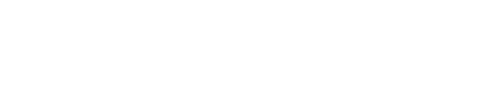 一般计税方法
一般纳税人
可以选择
简易计税方法
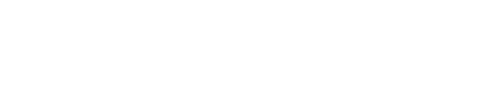 小规模纳税人
增值税计算：一般纳税人计算增值税（一般计税方法）
=
-
当 期
当期应纳税额
当期进项税额
销 项 税 额
取得的专用发票上注明的税额
纳税义务发生时间
销 售 额 ×
税 率
0%
17%   13%
11%   6%
特殊情况
一般情况
差额征税
不征税
兼营与混合销售
视同销售
折扣销售商业折扣
免征增值税
出口退税
全部价款
价外费用
政府性基金行政事性收费
代委托方收取的款项
增值税计算： 简易计税方法
增值税计算： 简易计税方法
增值税计算：小规模纳税人怎么计算增值税
应纳税额
销售额
征收率
=
×
销售额＝含税销售额÷（1＋征收率）
征收率：3%和5%
5%：房地产业、不动产租赁、销售不动产（除住房）
3%：其他
纳税义务发生时间
流程图
纳税义务发生时间
财税【2016】36号
服务过程
1
2
3
4
第一项：如果服务未提供，只要先开发票，不管是专用发票还是普通发票，都必须在当期计税；如果未开具发票，则只能做预收款处理！
第二项：如果开始提供服务，并一次性收款，则此时点确认纳税义务
纳税义务发生时间
财税【2016】36号
服务过程
1
2
3
4
第三项：如果约定服务过程中收取款项，有明确的付款日期，那确定的日期应做确认纳税义务，此时不管对方是否否款，哪怕欠款也要缴税。
第四项：如果既没收款又没约定收款时间，那服务完成当天确认应税义务。
营改增后对企业的影响
结果
营改增后对企业的影响
1、合同中要明确是含税价还是不含税价
营业税是价内税，不做特别规定，由卖方承担。
增值税是价外税，一般不包括在合同价款中。
[Speaker Notes: 一、合同中要明确是含税价还是不含税价
营业税------价内税
增值税------价外税，

实质区别只是税款计算方法的不同
但对企业的影响是合同中必须明确是含税价还是不含税价
如果不做特别约定，营业税一般由卖方承担。
而增值税作为价外税，一般不包括在合同价款中。

风险：
1. 如果不约定是否含税，你给完钱后对方可能还跟你要税款。
 2.税务机关会对合同中的价格认为是不含税价，因为这么确认交税多]
营改增后对企业的影响
2、合同规范性要求更高
要考虑发票提供方：
1.一般纳税人还是小规模纳税人；
2. 是增值税专用发票还是普通发票，如果对方开专票，
    要提供给开票方公司名称、纳税人识别号、地址、电话、开户行；
3.增值税率是多少；
4.能否抵扣，抵扣多少；
5.分析、评定报价的合理性。
营改增后对企业的影响
3、合同约定虚开发票涉及刑事犯罪情况
约定：“如开票方开具的发票不规范、不合法或涉嫌虚开，开票方不仅要承担赔偿责任，而且必须明确不能免除其开具合法发票的义务。”
[Speaker Notes: 三、买发票涉及刑事犯罪了
因虚开增值税专用发票的法律后果非常严重，最高会面临无期徒刑的刑罚，因此在合同条款中应特别加入虚开条款

约定：如开票方开具的发票不规范、不合法或涉嫌虚开，开票方不仅要承担赔偿责任，而且必须明确不能免除其开具合法发票的义务。]
营改增后对企业的影响
4、开发票就交税
增值税规定：无论钱款是否收到，无论服务是否开始，
开具发票 = 纳税义务发生
营改增前后商业模式改变
结果
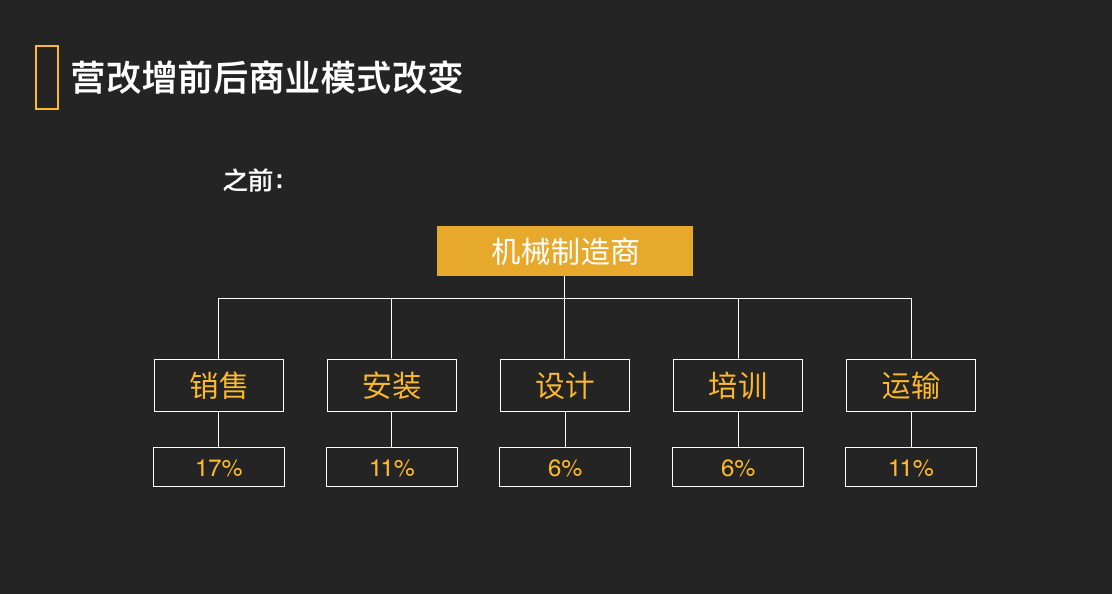 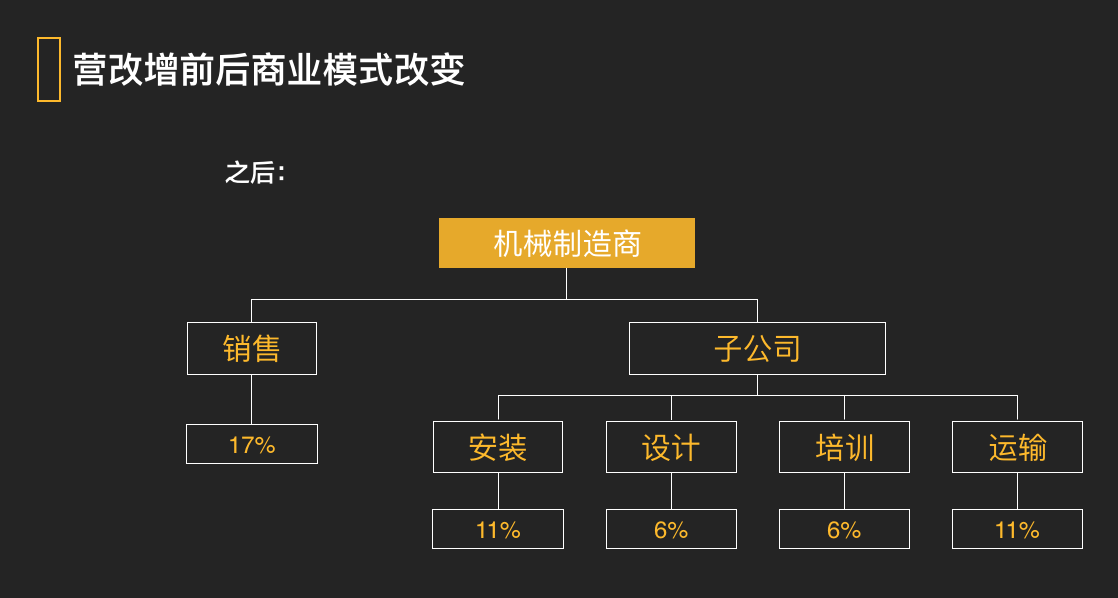 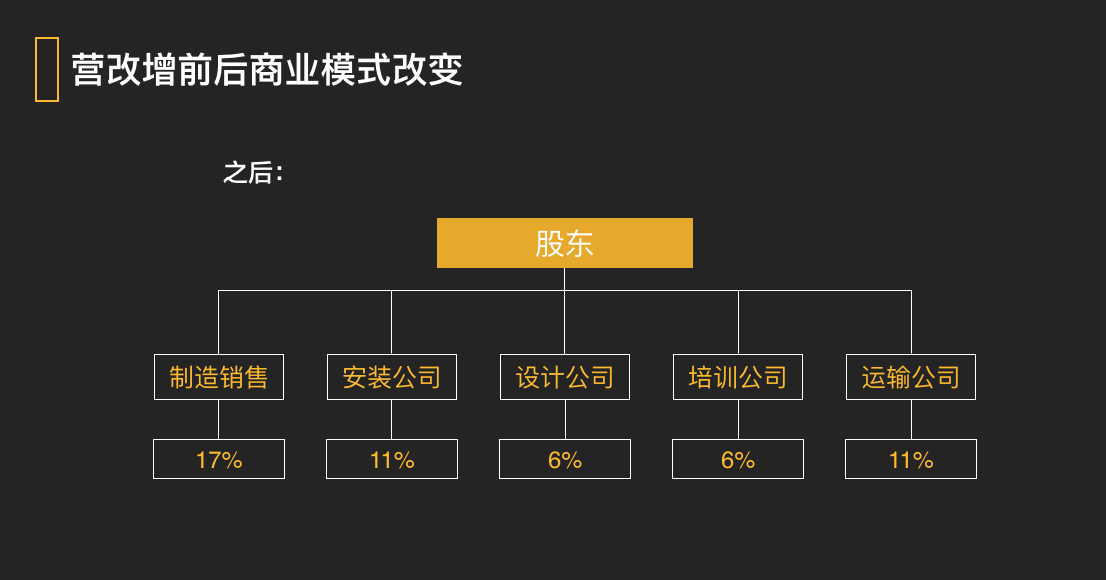 案例
某公司出租公司1000平方米房屋，该房屋的房产原值为1000万元，自2016年开始出租，租期三年，第一年免租，第二年第三年均为33万元，当地房产余值计算房产税的扣除率为30%，该公司的房产税为多少？
[Speaker Notes: 甲公司生产的产品成本100元，售价130元，一次经过乙、丙、丁三个流通环节最终到达消费者手里。乙进价130售价160，丙进价160售价160，丁进价160售价200。]
案例
增值税：33*5%（11%）=1.65万
房产税：1000*（1-30%）*1.2%=8.4万
所得税：（33-8.4）*25%=6.15万
合计：1.65+8.4+6.15=16.2万
无偿使用的第一年
增值税：33*5%（11%）=1.65万
房产税：33*12%=3.96万
所得税：（33-3.96）*25%=7.26万
合计：1.65+3.96+7.26=12.87万
有租金的第二、三年
不能再签无偿使用了
THANK YOU.
XXXX律师事务所